De Maria GL, Banning AP
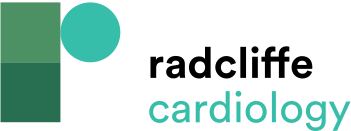 Figure 3B: Intravascular Ultrasound Information Required to Treat an Ostial Left Main Lesion
Citation: Interventional Cardiology Review 2017;12(1):8–12
https://doi.org/10.15420/icr.2017:1:3
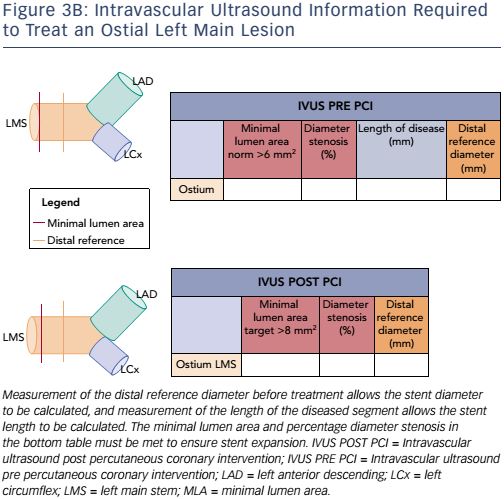